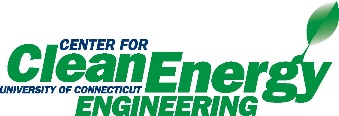 DoE Cleanser Screening TestsFirst Cleanser usingpNaphthaPreliminary
W. Collins
C2E2
2015 October 19
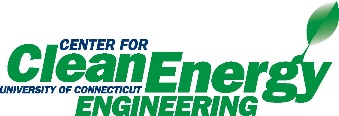 Objective
The objective of this screening test is to conduct a compatibility test between this compound and PEM fuel cells.

The testing is done in support of a supplement to a US DoE EERE contact, DE-EE0000467.

The results indicate some interaction between the compound and PEM fuel cells at the concentration and flow tested.
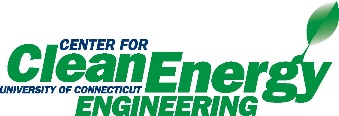 Test parameters
Cell
	Size			25 cm2 
	Electrode		Gore-50
	Loadings		0.4/0.4 mgPt/cm2

Operation
	Current Density		1000 mA/cm2
	Cell Temperature		800C
	Inlet dew points		
		Anode		480C
		Cathode		870C
	Exit Pressures		Ambient/Ambient

Conditions
	Flows			
		Anode		1.75 lpm (10)
		Cathode 	1.55 lpm (4)
		Atomizer		10, 50 & 250e-06 lpm
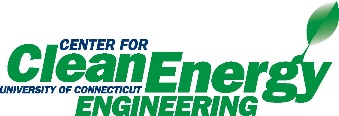 Test parameters (cont)
Operating Point
	Intentionally close to flooding (worst case) 
	
Program 
	Break in 	
	Diagnostics
	Baseline, Diagnostics, 10 ul/min Contamination
	Diagnostics, 150 ul/min Contamination, Clean up
	Diagnostics, 1st 250 ul/min Contamination, Clean up 	 	Diagnostics, 2nd 250 ul/min Contamination, Clean up 	Diagnostics		    
	Total			294 hrs
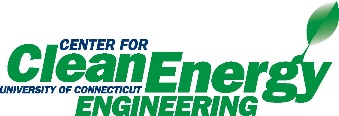 Compound
Concentration 		0.2%, 1%, 4% vol dry			
Composition		MSDS
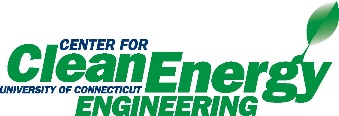 Results
Summary of Testing

Exposed to 0.2% dry vol
~0 mV step change
Decay same as baseline in 22 hrs.

Exposed to 1% dry vol
~100 mV step change
No decay same in 24 hrs.

Exposed to 4% dry vol saturated @89C for baseline & clean up

~150 mV step change
No decay same in 24 hrs.

Exposed to 4% dry vol 
~240 mV step change
No decay same in 24 hrs

Appears to have full recovery
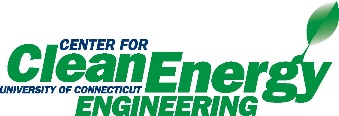 Results (cont)
Test Results of cell Sample G:

Figure 1 shows the performance history.  

Figure 2 shows changes in IR during contamination.

Figure 3A (anode) and Figure 3C (cathode) show no decay due to crossover.

Figure 4A (anode) and Figure 4C (cathode) show no catalyst issues

The Electrochemical impedance spectroscopy (EIS) shown in Figure 5 is conforms with the IR measurements
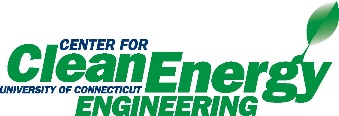 Results (cont)
Figure 1 – Performance History
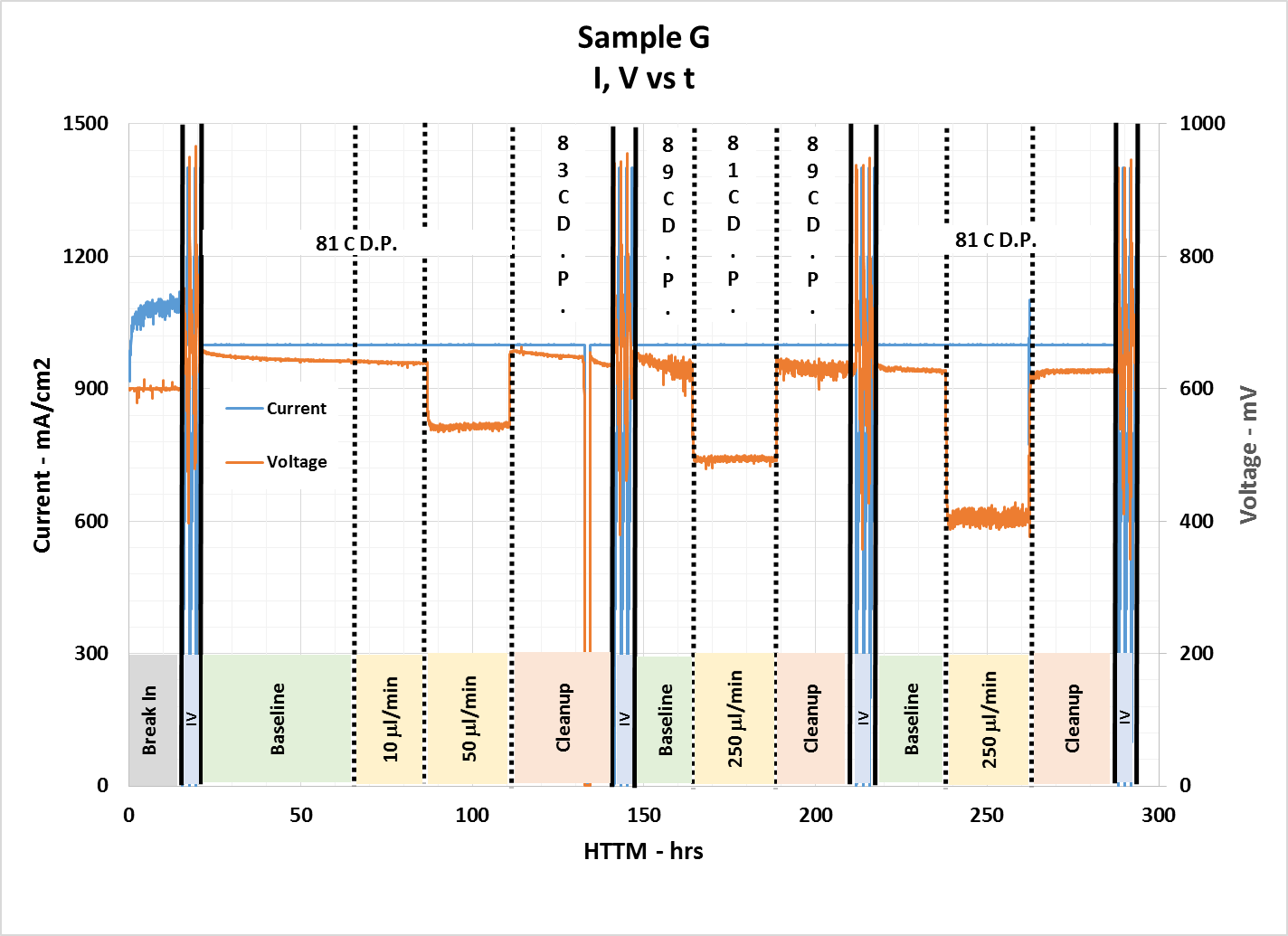 5 mV - 0.2%, 100 mV – 1%, 150 mV -1st 4%, 240 mV -2nd 4%.
Recoverable
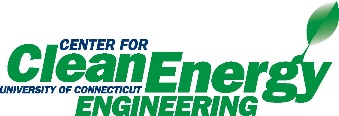 Results (cont)
Figure 2 – IR History
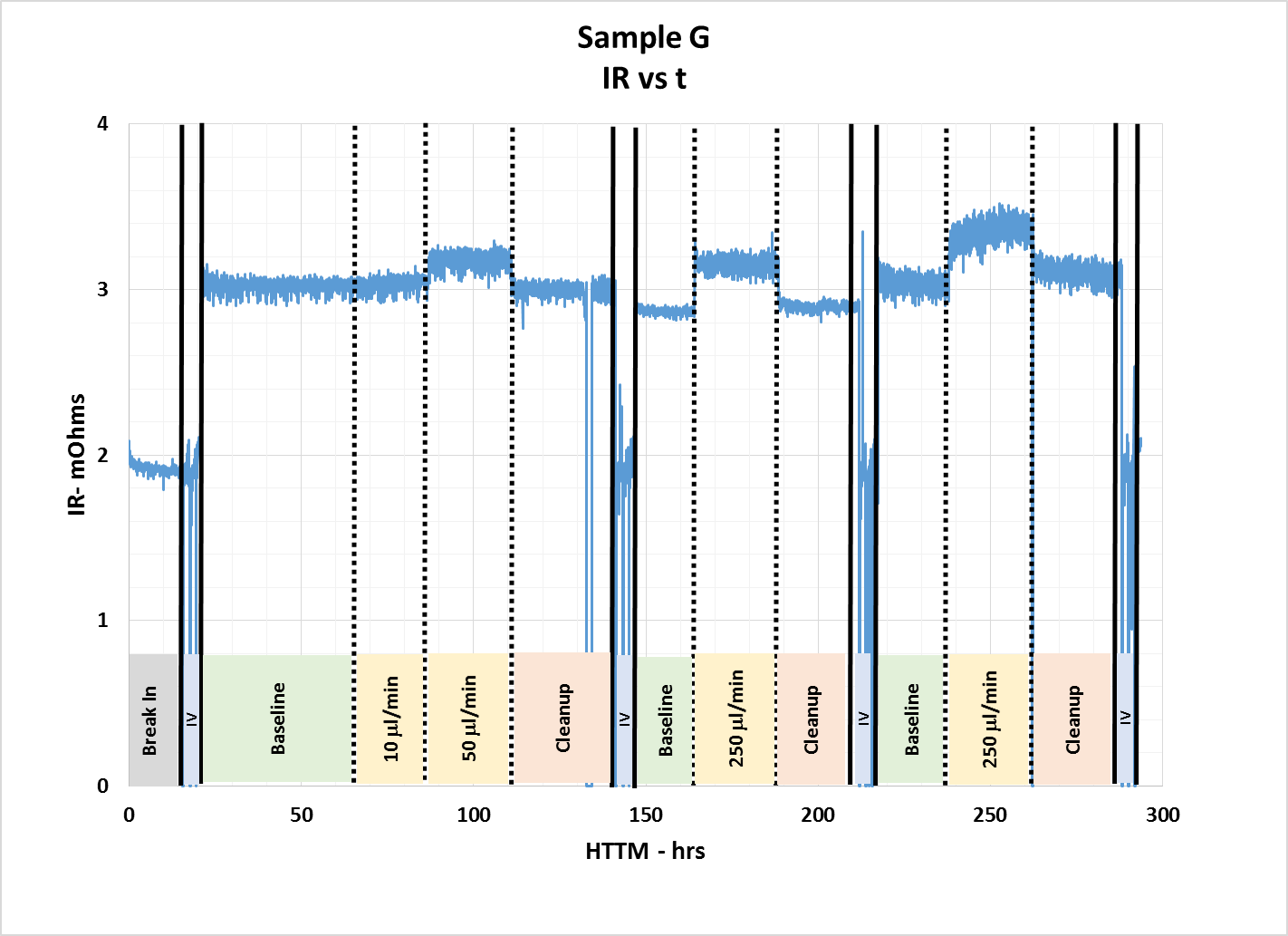 Tracks with performance
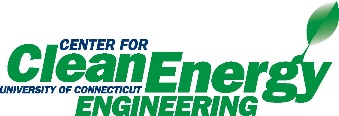 Results (cont)
Figure 3 – X/O History
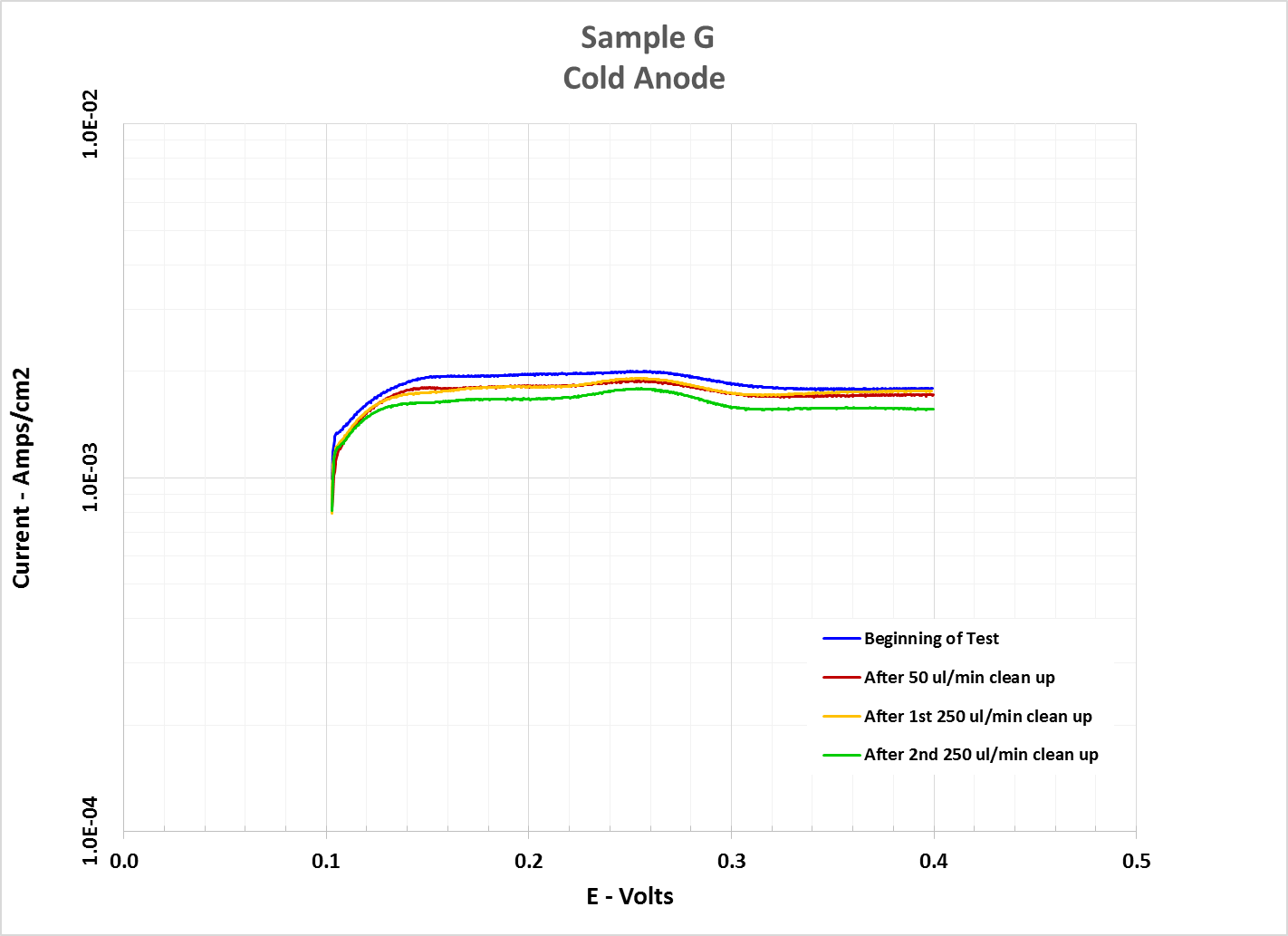 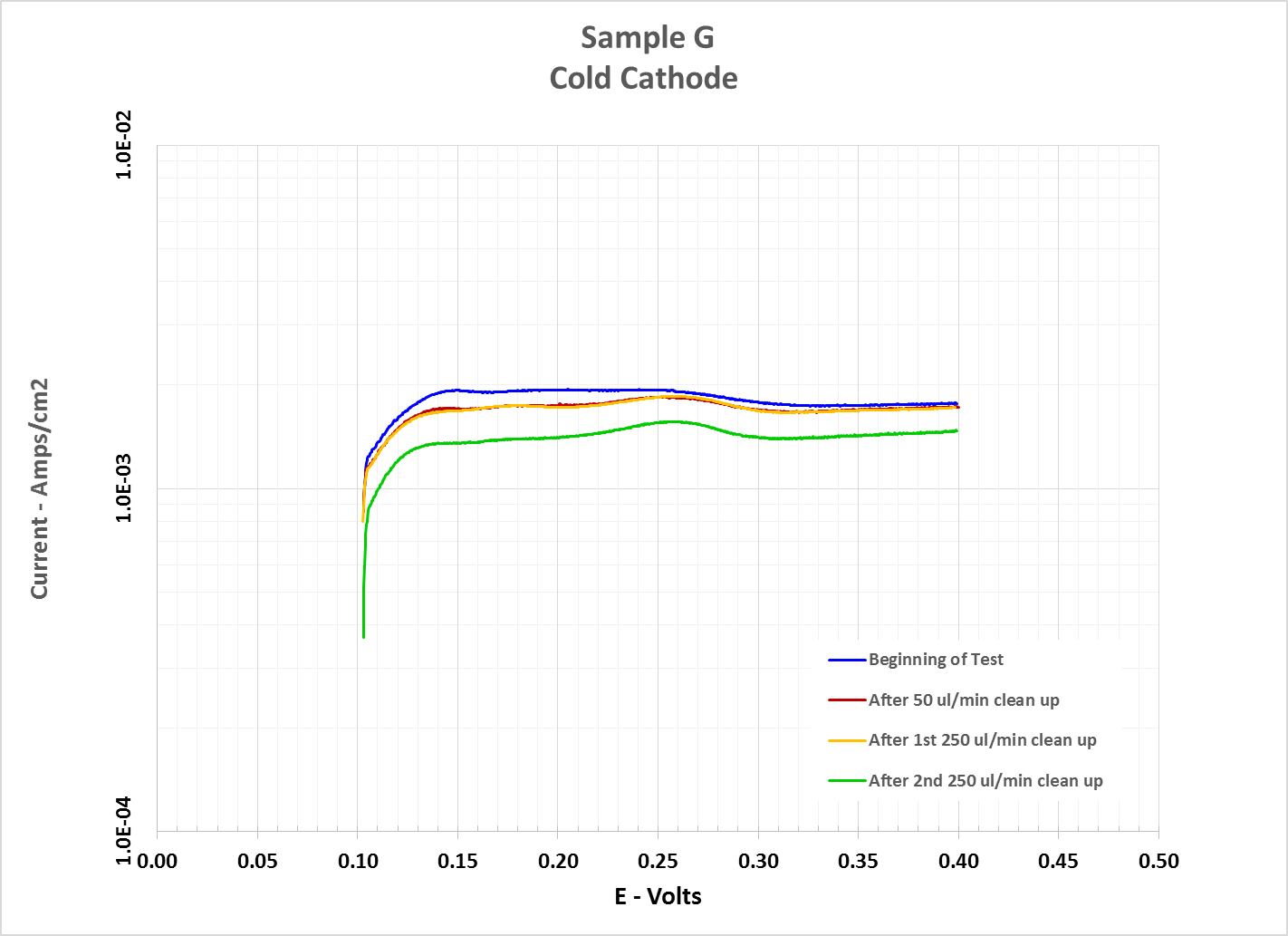 Beginning of Test and End of Test data basically the same. Slight improvement with time
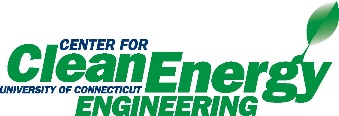 Results (cont)
Figure 4 – Cyclic Voltammetry History
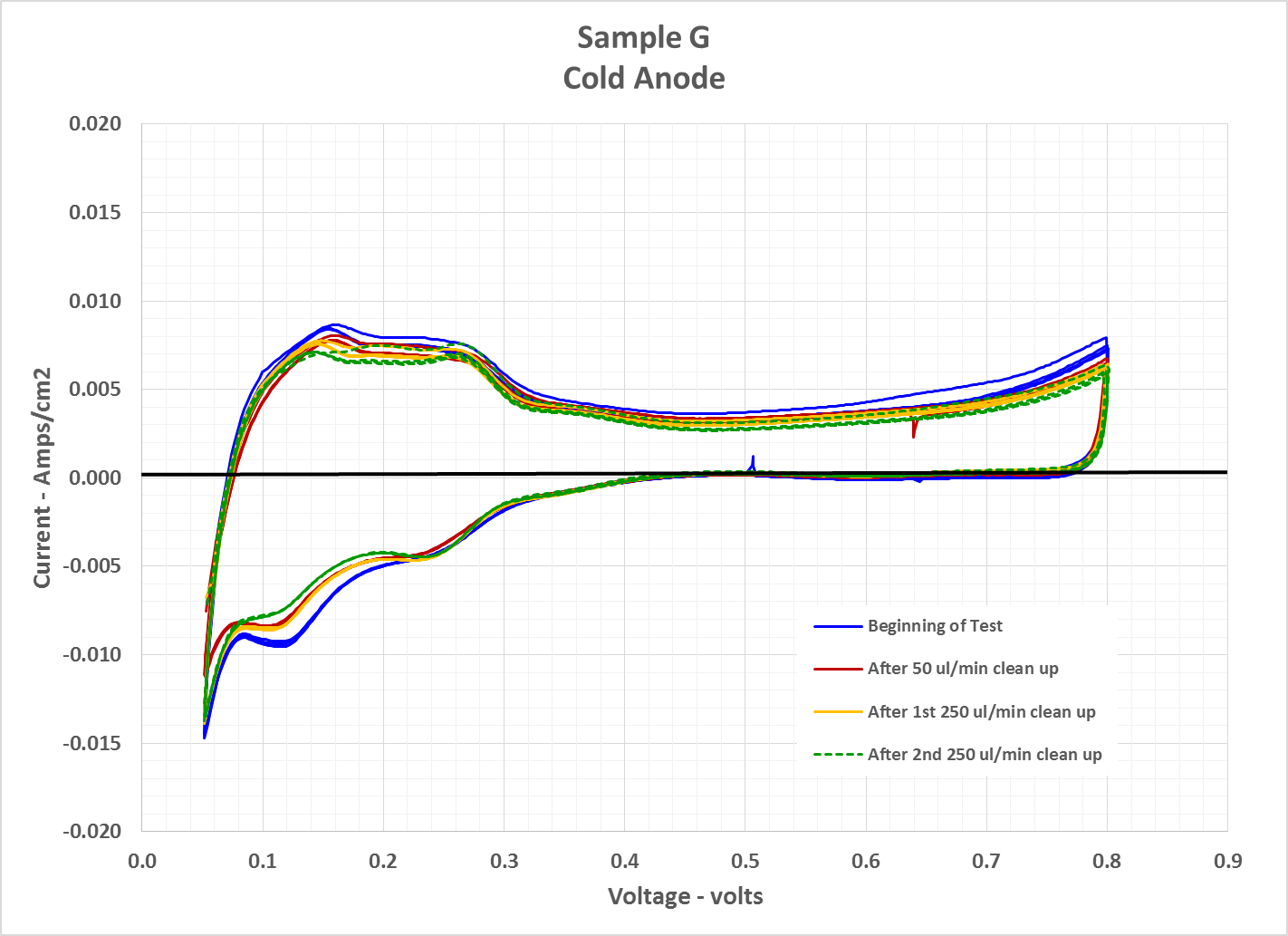 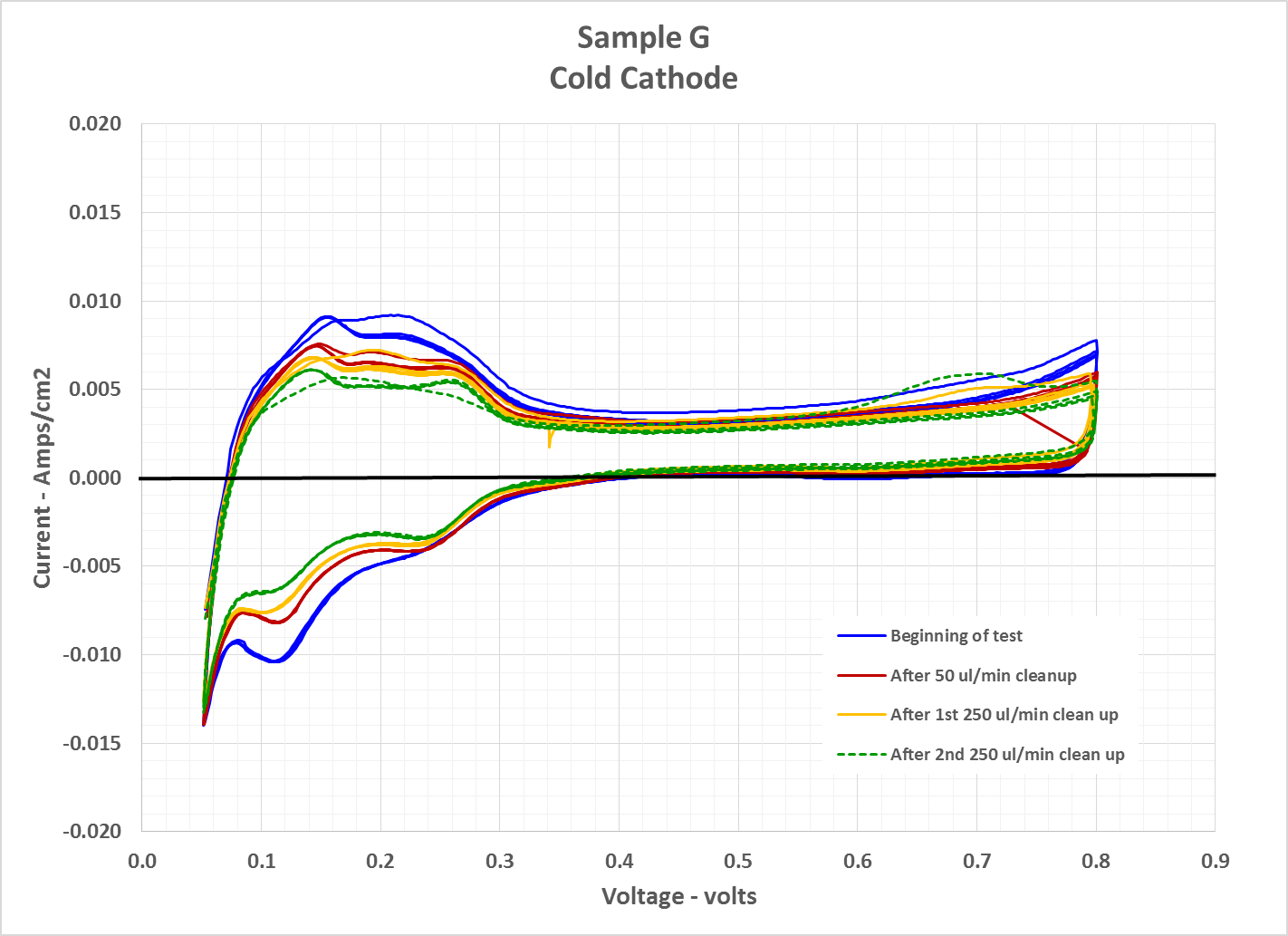 No surprises here
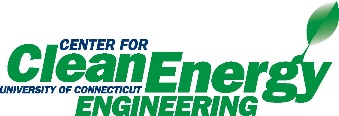 Results (cont)
Figure 5 – Electrochemical impedance spectroscopy (EIS)
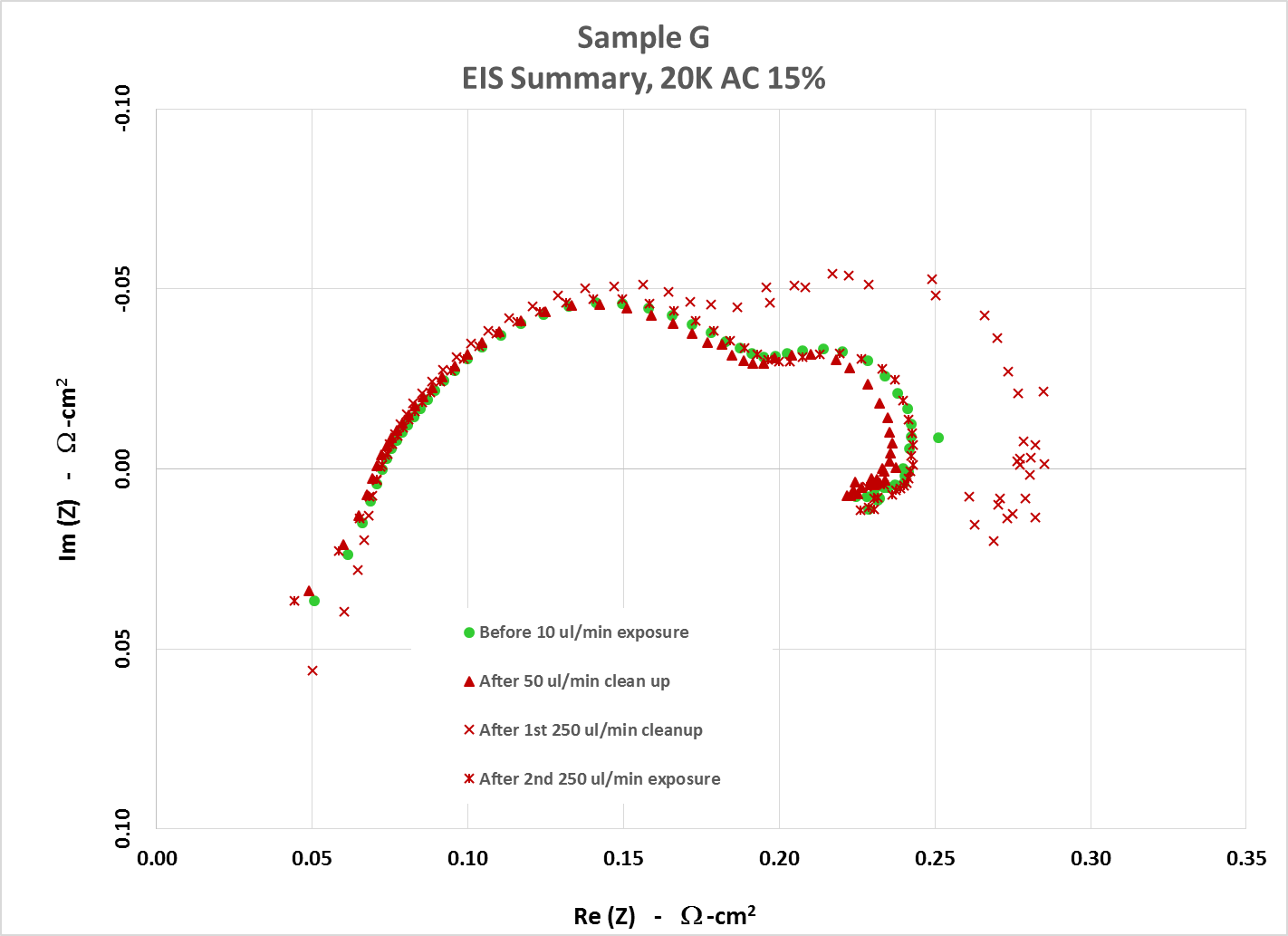 1st 4% clean up not long enough, 2nd was ~50% longer and recovered